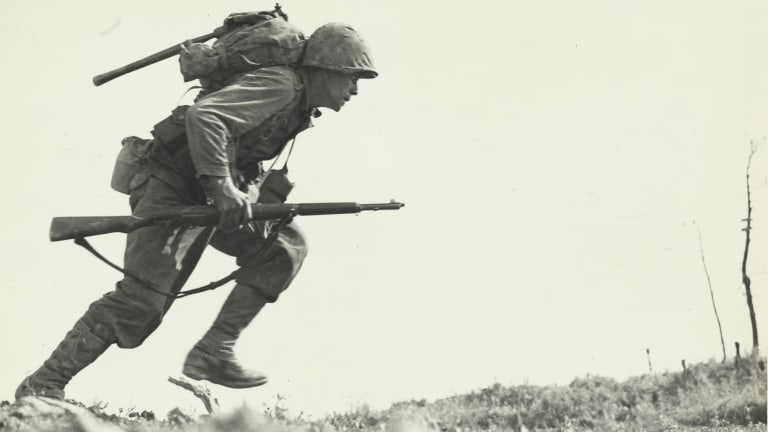 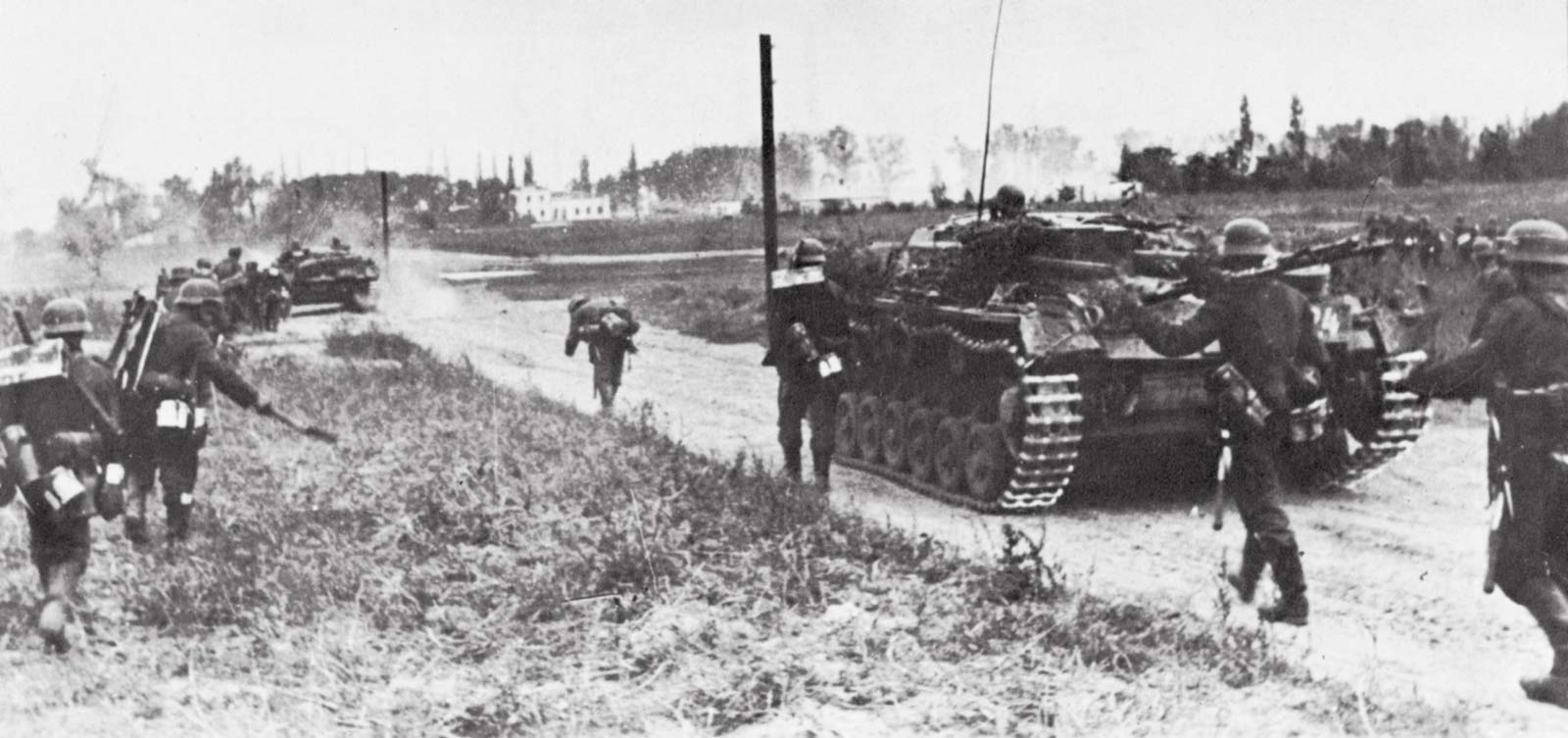 World War 2  1939-1945by Molly Savage
Why did it begin?
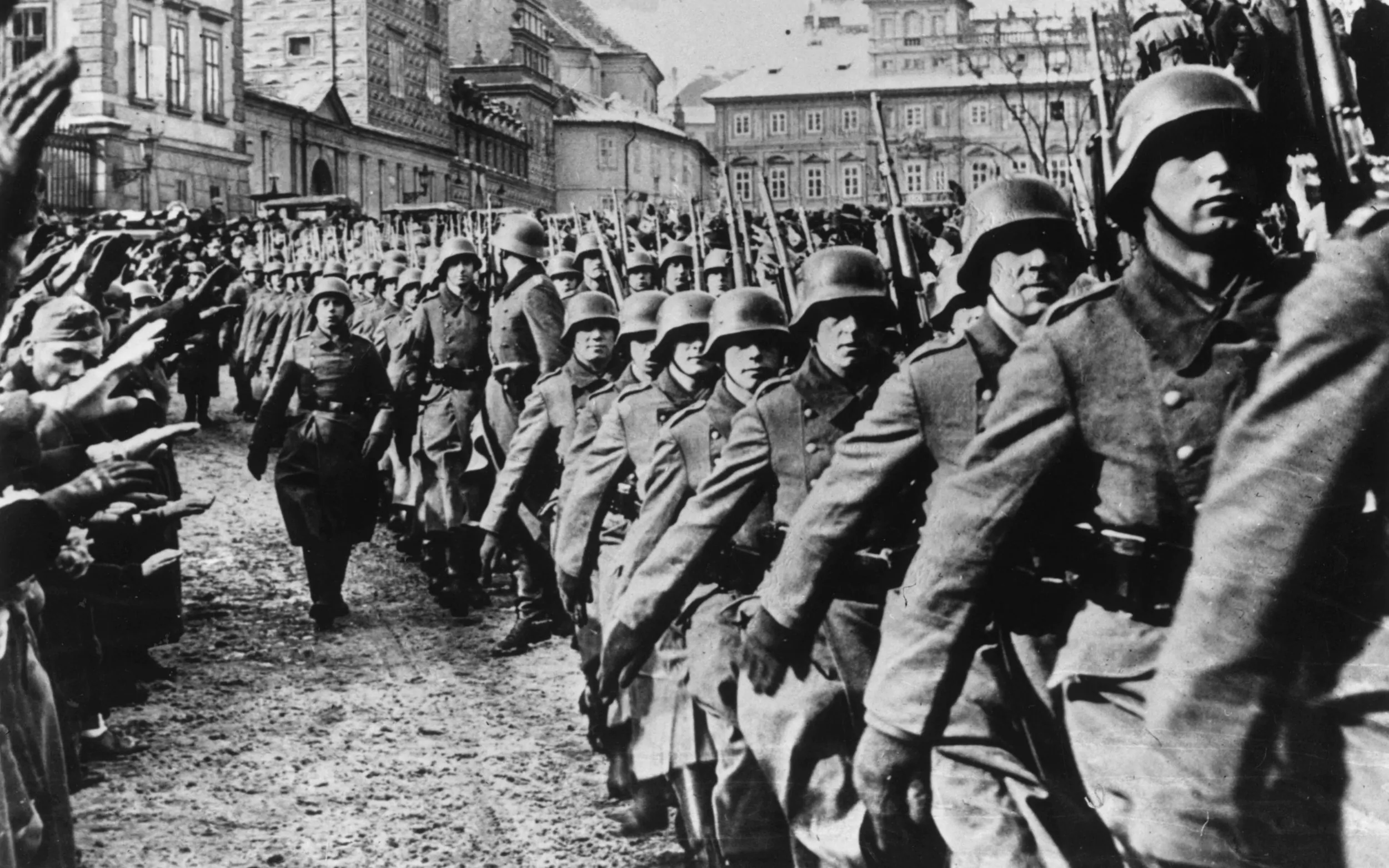 German anger over the Treaty of Versailles following WW1
The worldwide economic depression
Failure of appeasement
The rise of militarism in Germany and Japan
Failure of the League of Nations
Who were the countries involved?
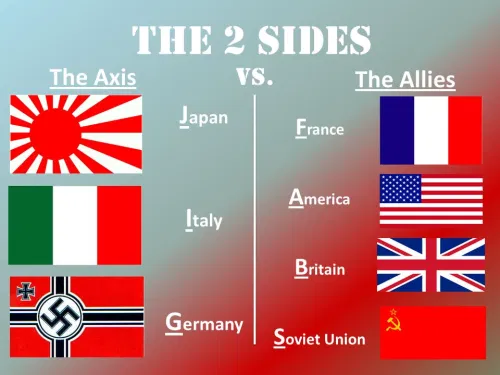 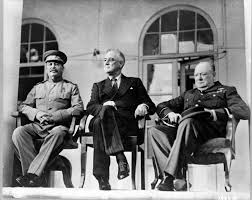 The leaders:
Stalin, Roosevelt, Churchill

                      V

Mussolini, Hitler, Hirohito
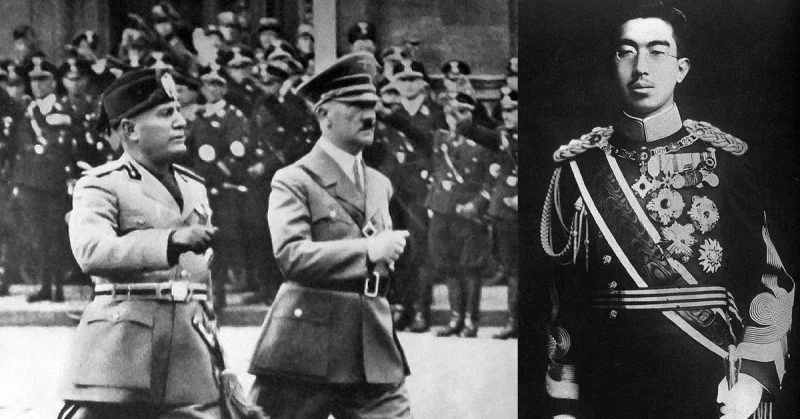 The Blitz
The Blitz was a German bombing campaign against the UK in 1940 and 1941, during the Second World War. The term was first used by the British press and is the German word  for lightning.
About 32,000 were killed, 87,000 seriously injured and 2 million houses were destroyed.
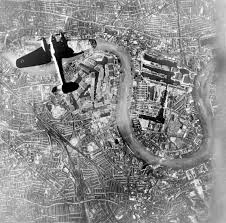 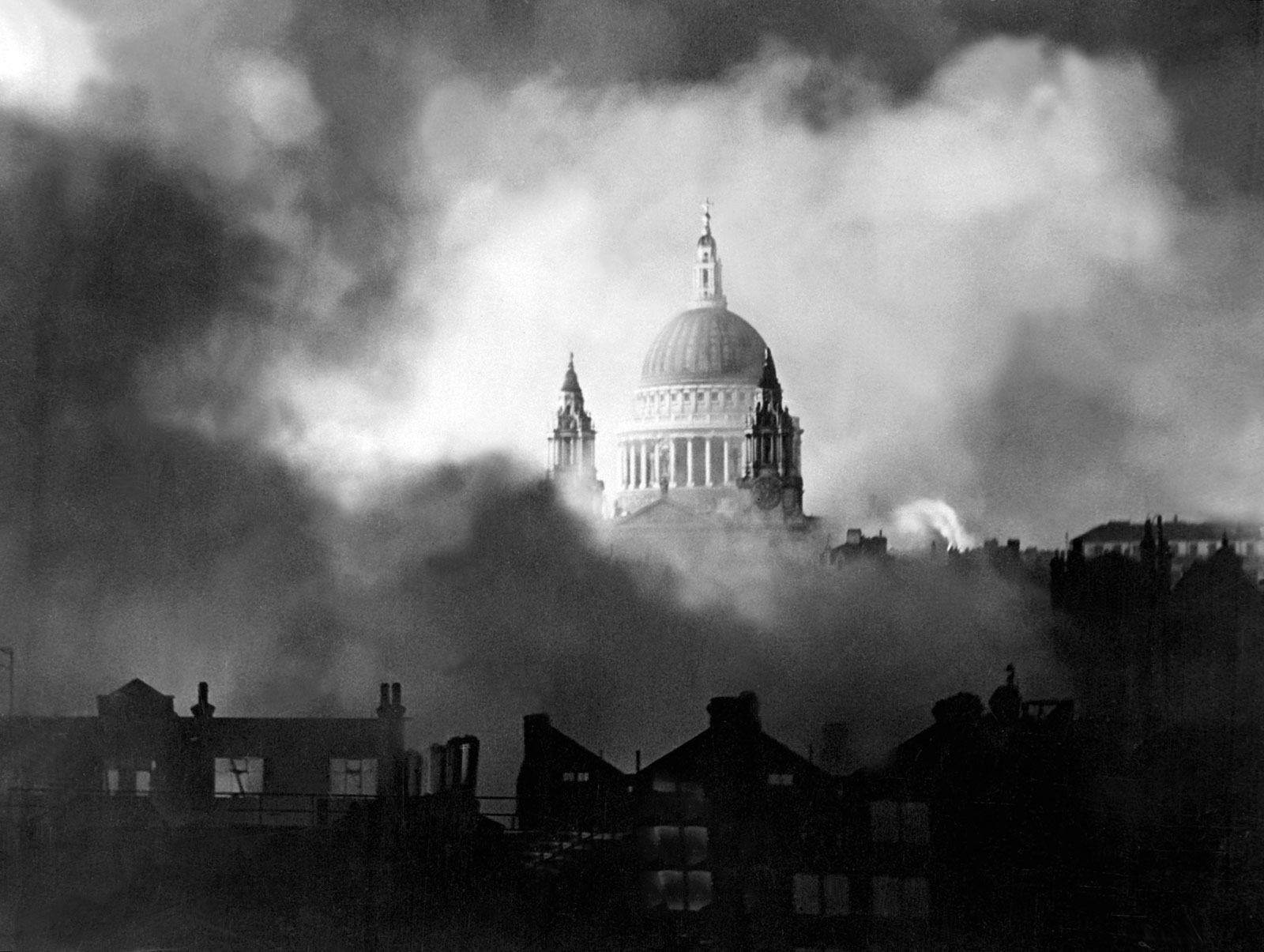 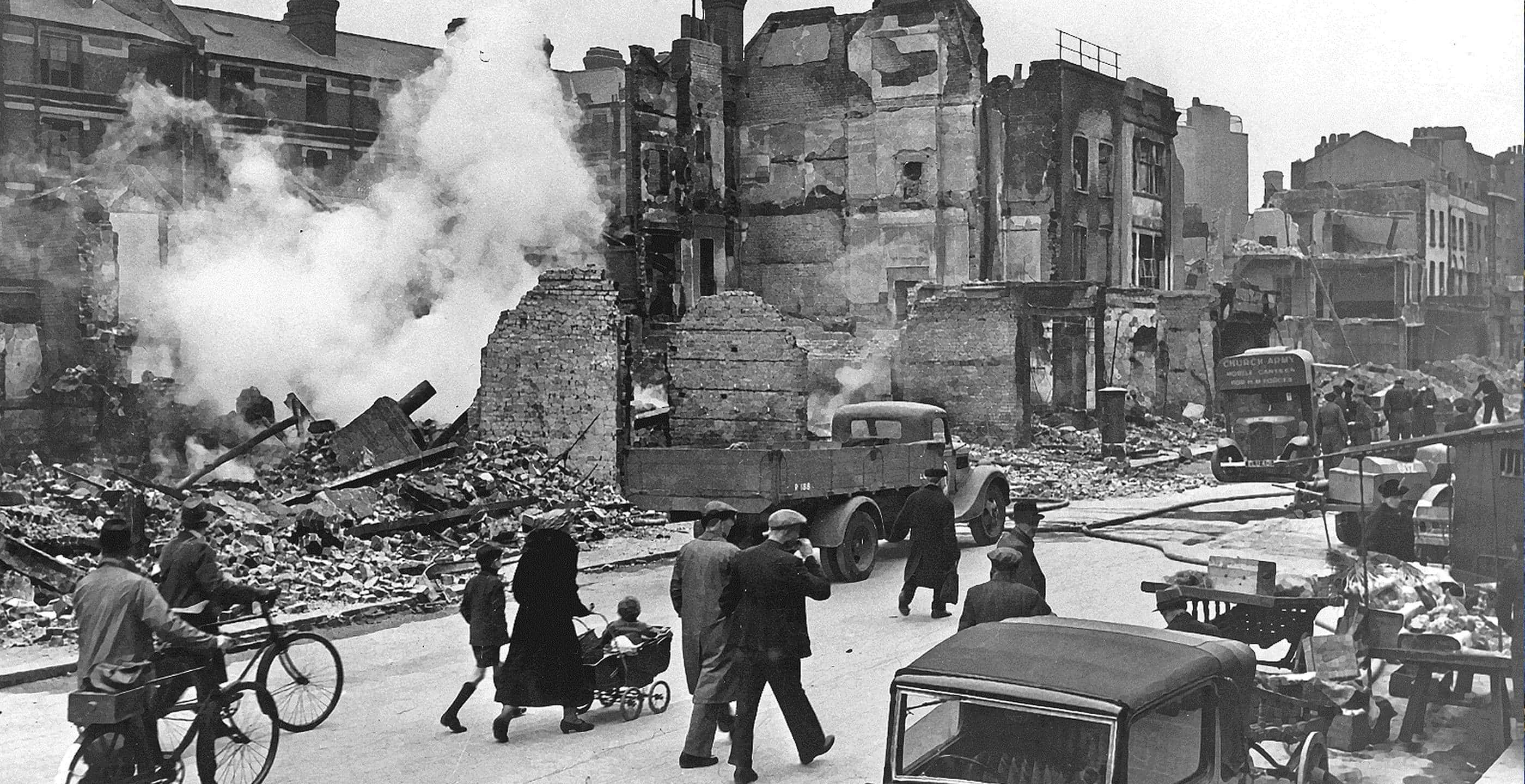 Keeping safe during the Blitz
Children and some women were evacuated from the big cities into the countryside. People carried gas masks to protect themselves against a possible gas attack. People built air raid shelters in their gardens. All windows and doors were blacked out to make it harder for the enemy planes to spot where they lived.
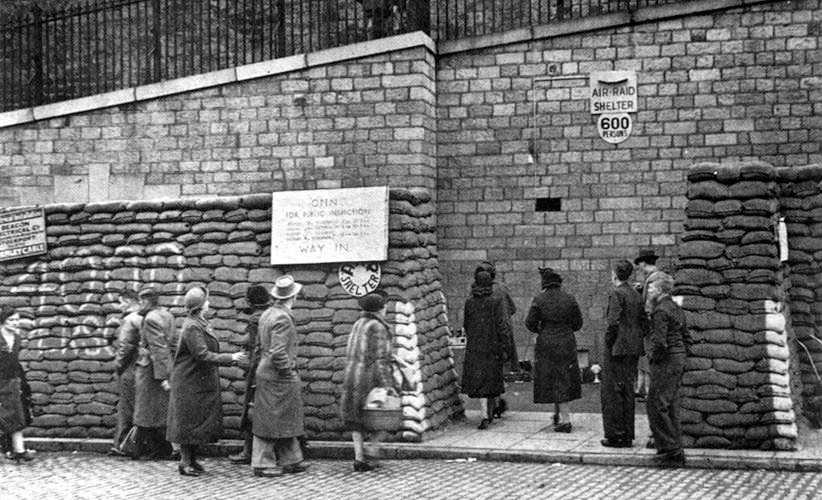 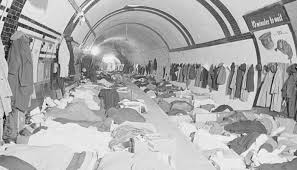 Air raid shelters
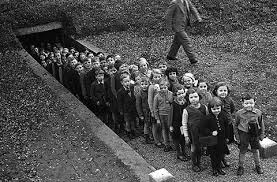 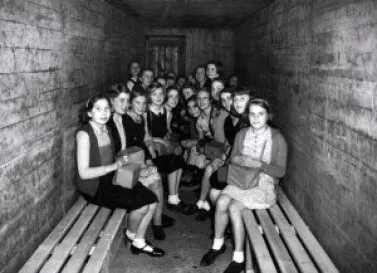 Evacuation
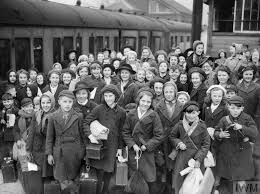 During the Second World War, many children living in big cities and towns were moved temporarily from their homes to places considered safer, usually out in the countryside.
The countryside had less population, they were dark, they didn’t have factories so the Germans didn’t bomb there.
Anderson Shelter
Morrison Shelter
Rationing
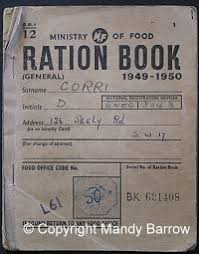 The main items that were rationed during the war were meat, fuel, cheese, butter, margarine, canned or processed foods, tea and sugar.
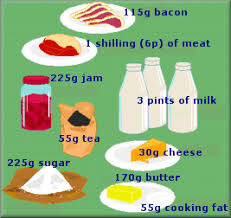 Why was rationing introduced?
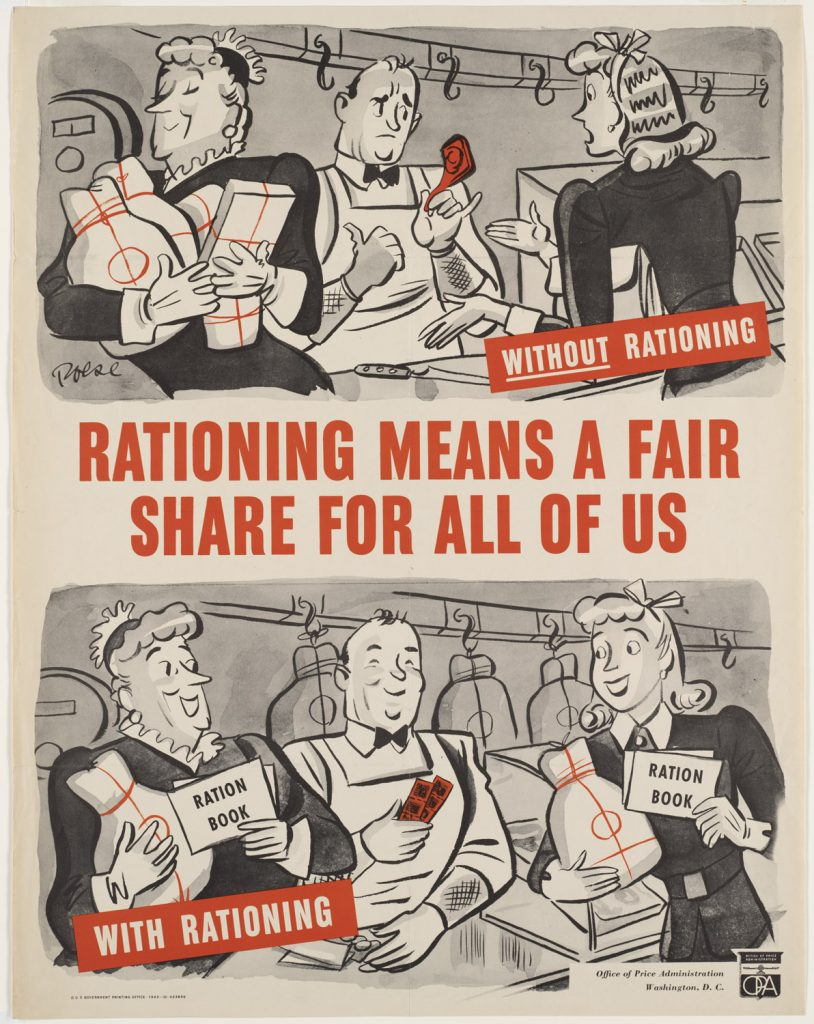 Rationing was introduced because the men who usually worked on farms and in factories were away fighting in the war.
The food and fuel was needed for the military and the war effort.
Rationing meant a fair distribution of products.
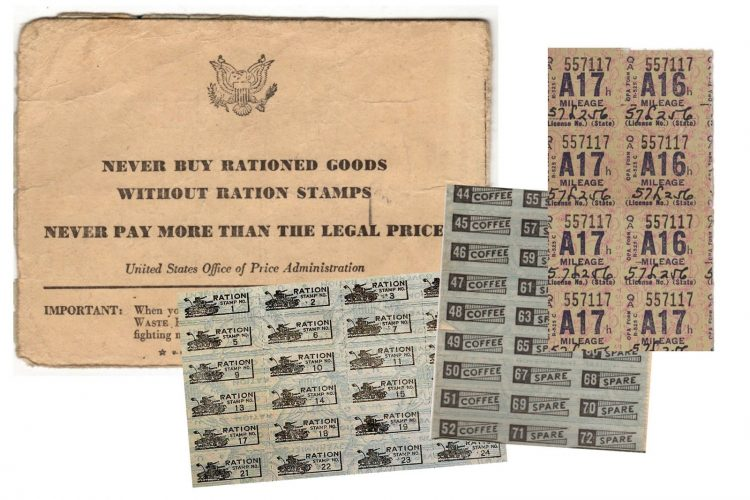 Anne Frank
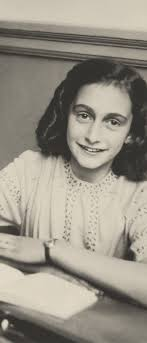 Anne Frank was a Dutch Jew. At the age of 13, Anne went into hiding with her family to escape from the Nazis. Hitler hated Jews and wanted to exterminate them. For 2 years she hid in an annex.
Anne Frank's Diary
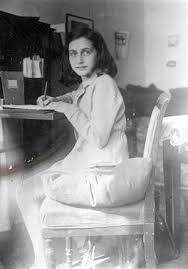 For 2 years Anne couldn’t go outside or run or shout or laugh too loudly. Instead, she poured out thoughts and feelings into her diary, which is now famous all over the world. The story of her life begins when she was still a carefree girl. Anne and her sister died in Auschwitz in 1945.
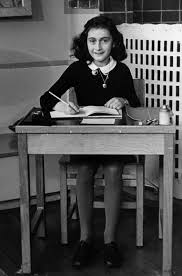 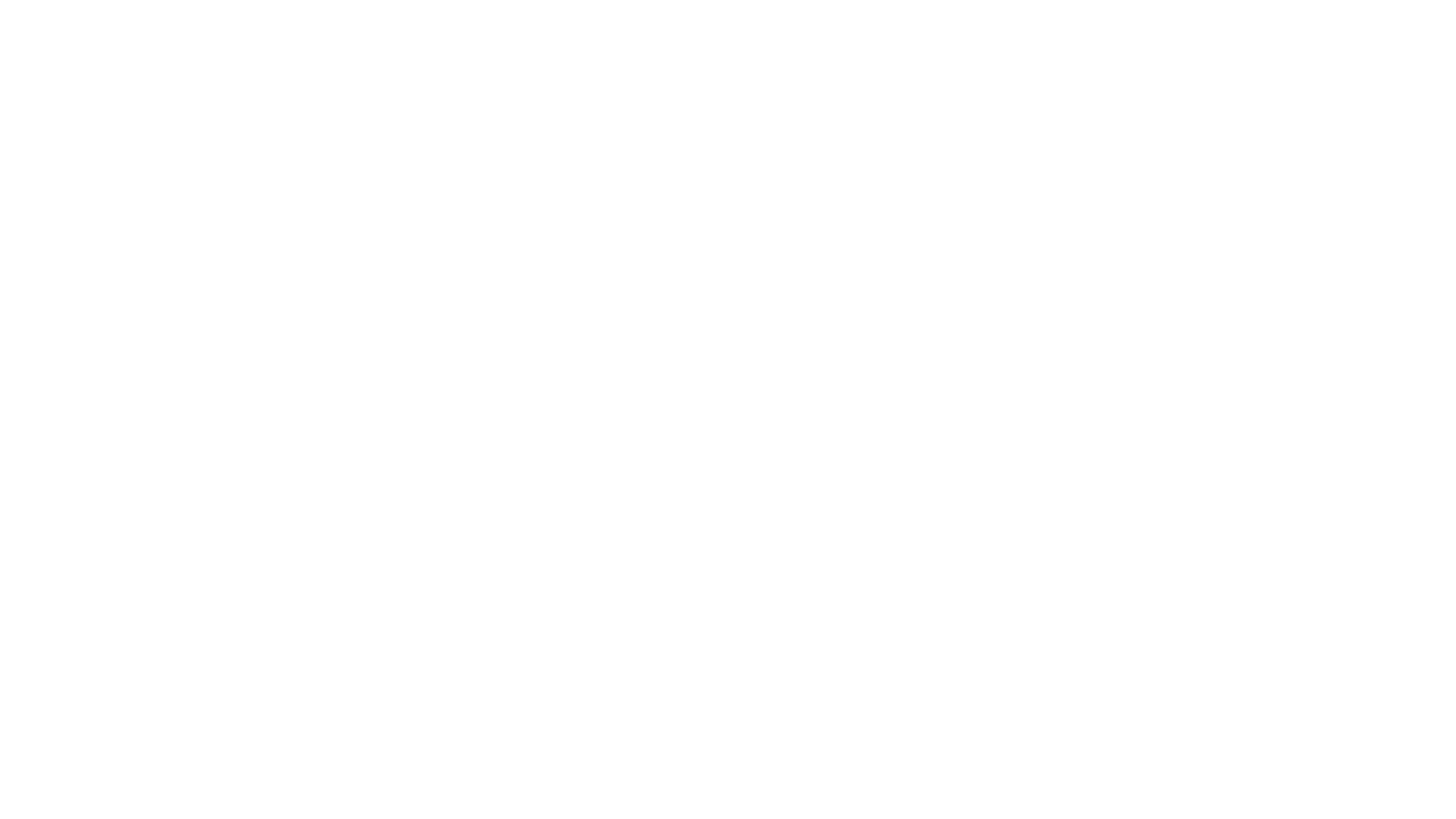 My Granny and Grandad's Wartime Memories by Molly
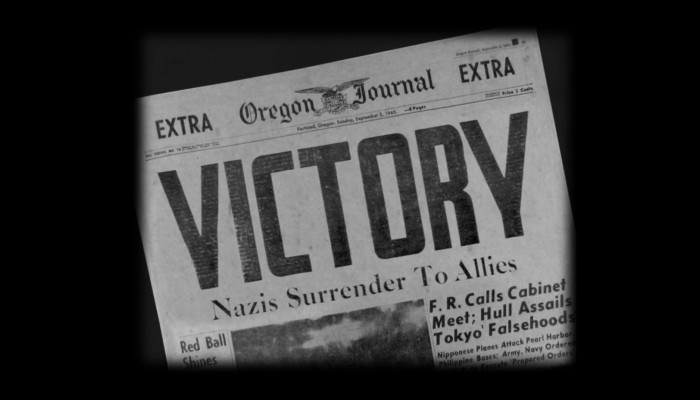 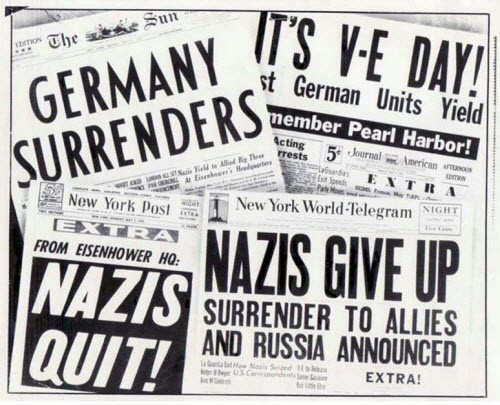 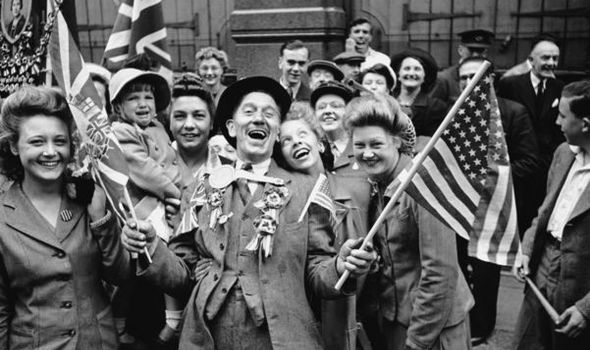 The end of the war
The Axis powers surrendered and Adolf Hitler committed suicide.